THE ELECTRONIC-WASTE MANAGEMENT POLICY, LEGAL, REGULATORY FRAMEWORK, AND ENFORCEMENT IN UGANDA



Eng. Nakamatte Olivie 
Senior Environment Management Consultant
onakamatte@ucc.co.ug     +256772393182
Uganda Communications Commission-UCC
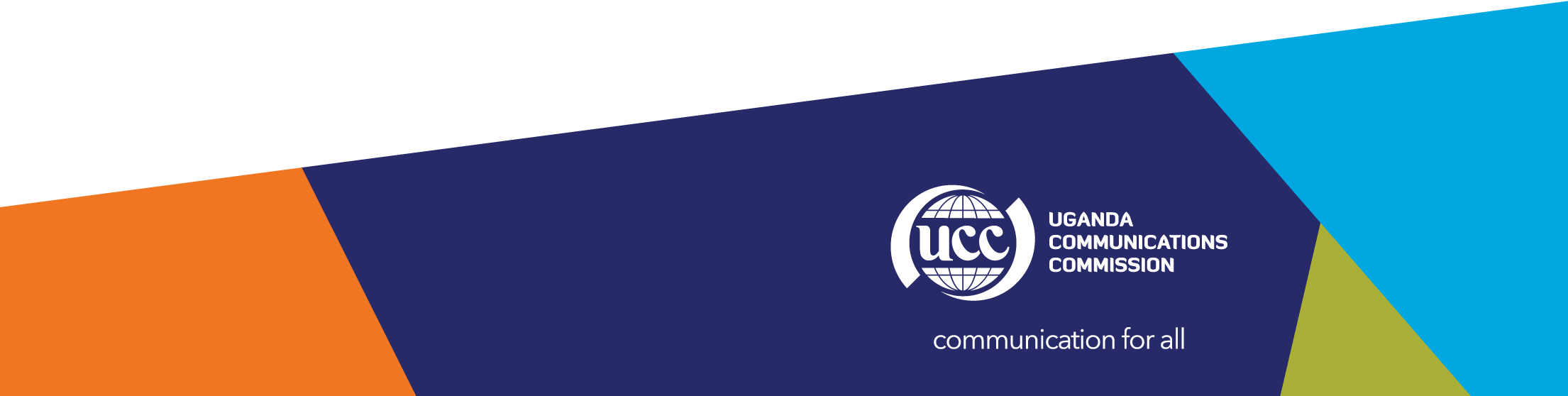 1
BACKGROUND
Uganda Vision 2040 underscores the country’s commitment to protecting the environment and natural resources from contamination by waste. The Third National Development Plan (NDPIII) highlights Information and Communications Technologies (ICTs) as a key driver of Uganda’s socioeconomic development.
The rapid advancement of ICTs has led to increased consumption of communication devices, resulting in a surge in electronic waste (e-waste). E-waste is the fastest-growing waste stream globally. In Uganda, inadequate collection mechanisms, limited awareness, and improper disposal practices exacerbate this challenge. The majority of e-waste handlers operate informally, lacking the necessary skills and training to manage e-waste effectively.
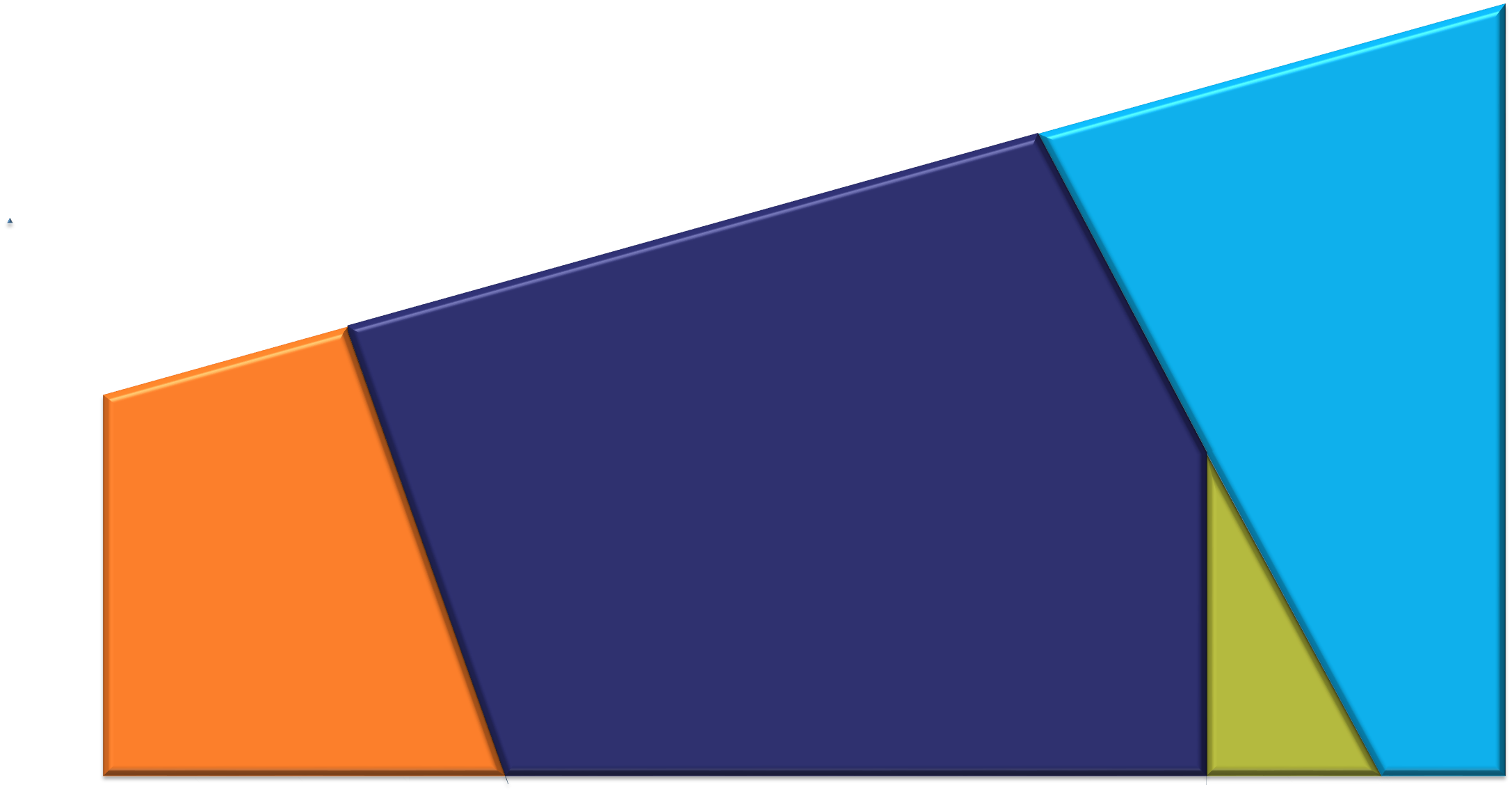 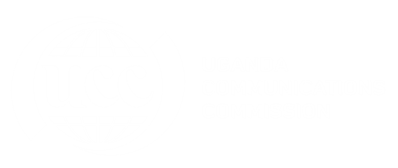 BACKGROUND CONT….
The Significance of E-Waste Management
E-Waste: A Silent Environmental Crisis
Environmental and health hazards associated with improper e-waste disposal.
There is little emphasis on the economic opportunities in e-waste recycling and resource recovery.
The necessity for a structured legal and policy framework.
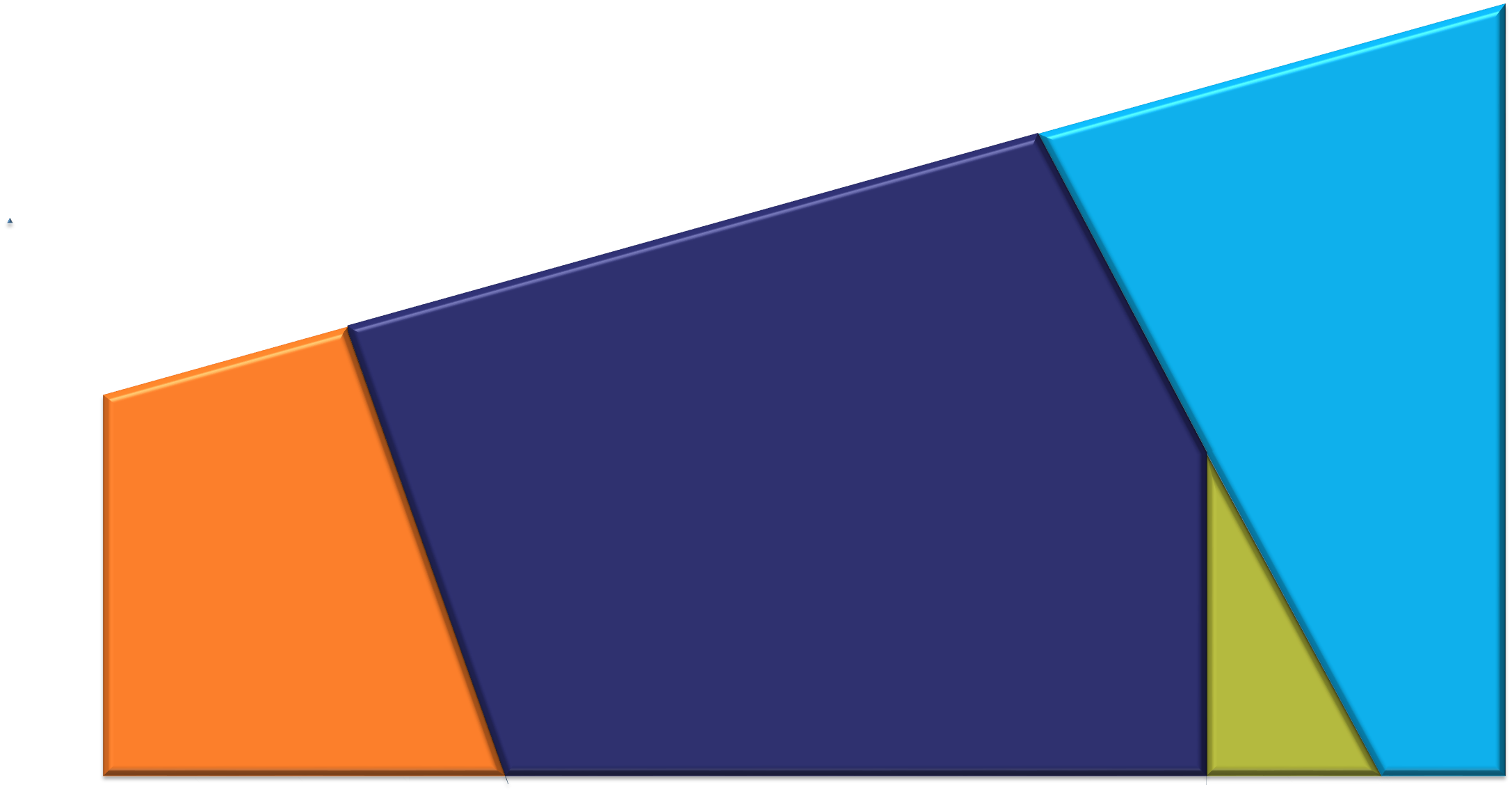 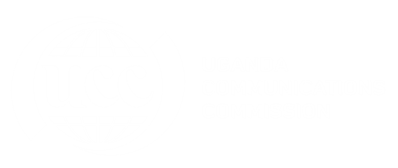 BACKGROUND CONT……
According to the Global E-waste Monitor-2020 report, globally, e-waste generation has been increasing. In 2019, approximately 53.6 million metric tons (Mt) of e-waste were produced, marking a 9.2 Mt increase from 2014. This trend highlights the growing urgency of effective e-waste management worldwide. https://ewastemonitor.info/
Status of E-Waste Management in Uganda
According to the 2022 assessment of e-waste generation and management in Uganda:
Households: Generate approximately 47.65% of e-waste, totaling 36,400.95 tons.
Private Sector: Contributes about 32.05% (24,481.28 tons).
Government: Accounts for 20.30% (15,508.18 tons).
These figures demonstrate that households are the primary contributors to e-waste in Uganda, followed by the private sector and government institutions.
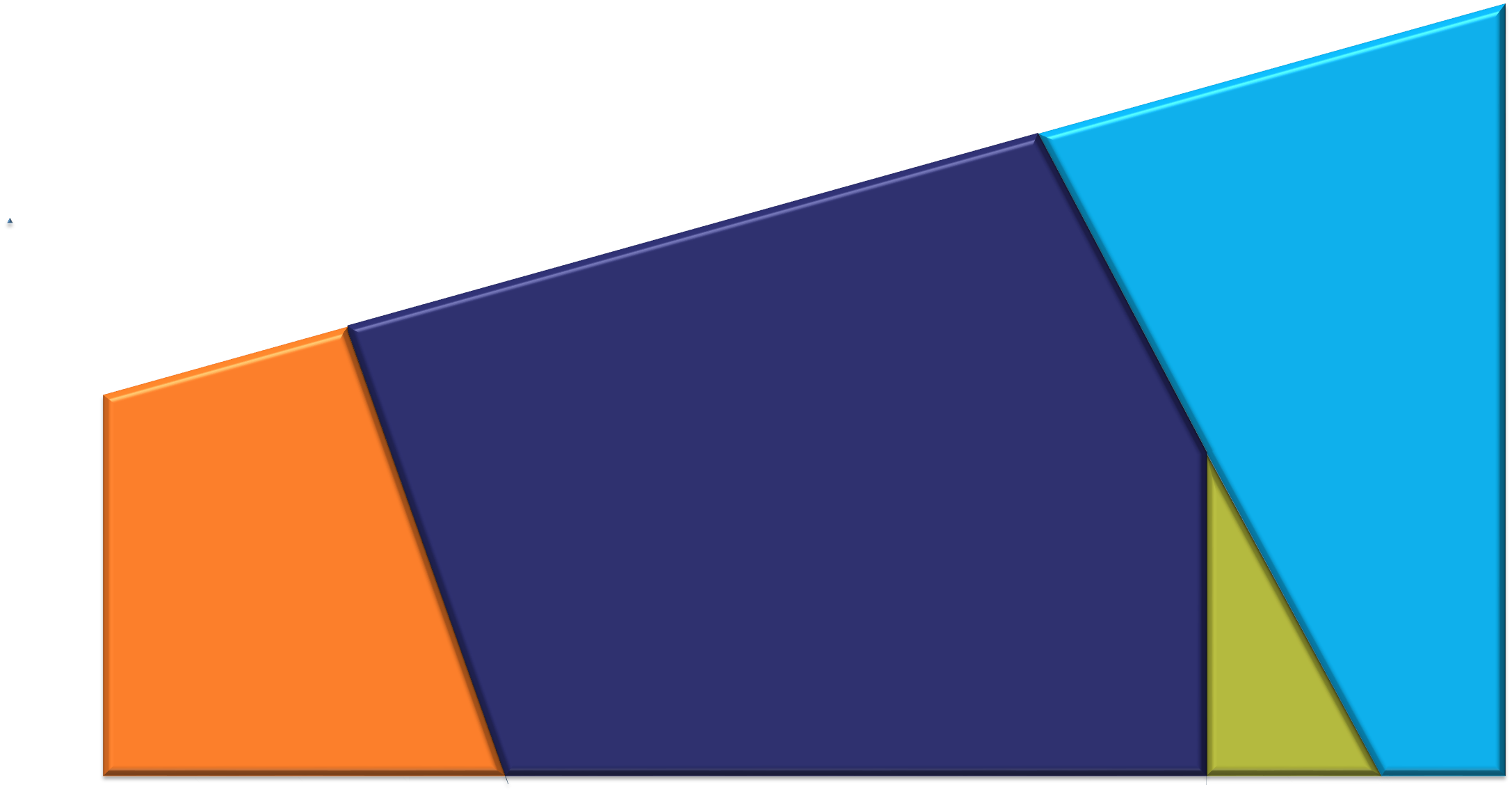 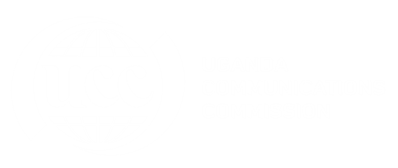 4
NATIONAL E-WASTE MANAGEMENT INTERVENTIONS
Uganda has developed a regulatory framework guided by various policies, laws, and regulations at international, regional, and national levels to protect human health and the environment from improper e-waste management.
International and Regional Frameworks
Basel Convention (ratified by Uganda in 1999): Regulates transboundary movements of hazardous waste.
European Union (EU) WEEE Directive: Guides global e-waste management policies.
Stockholm Convention on Persistent Organic Pollutants (PoPs).
Rotterdam Convention on Hazardous Chemicals.
Bamako Convention: Bans hazardous waste importation into Africa.
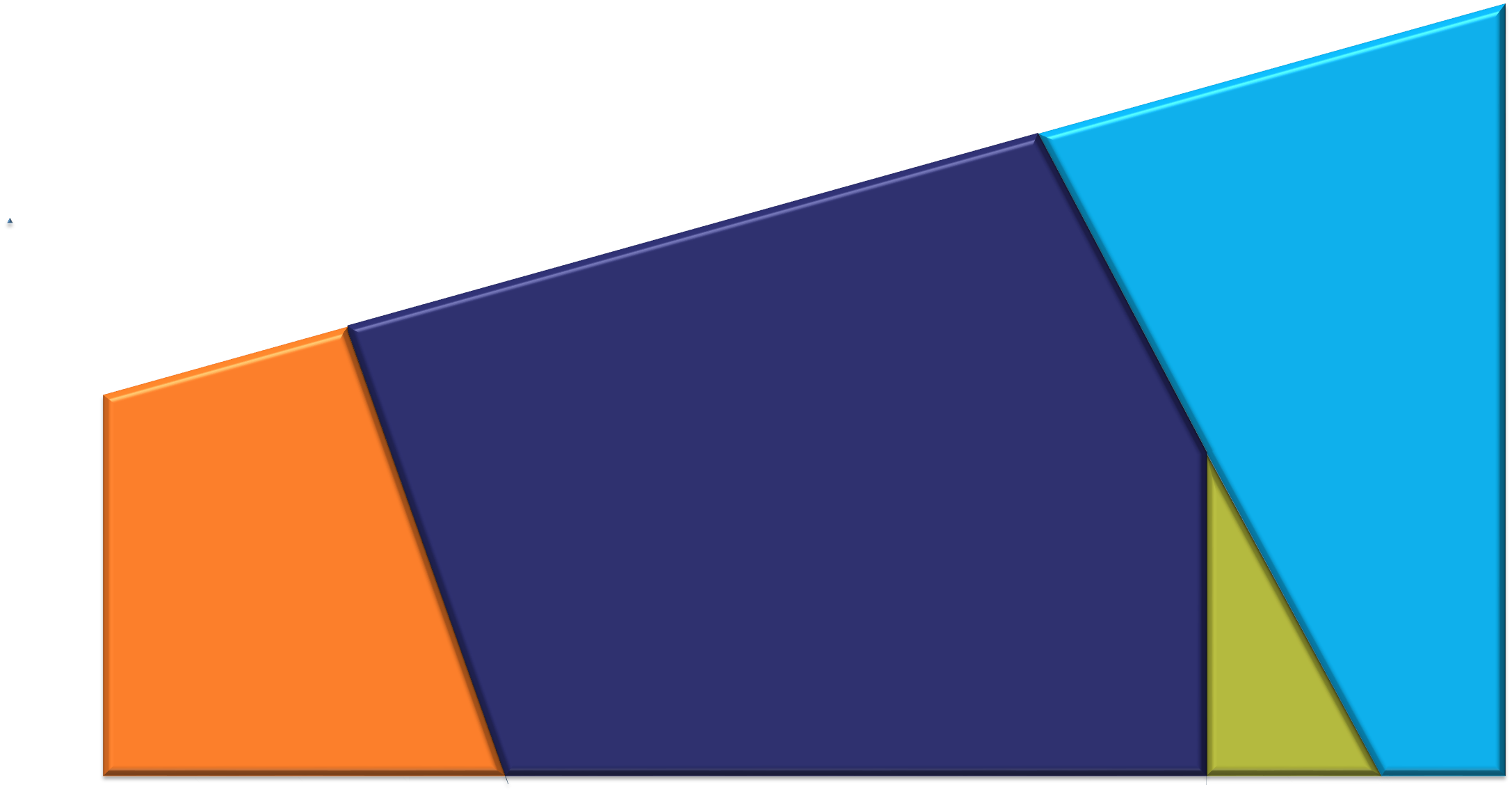 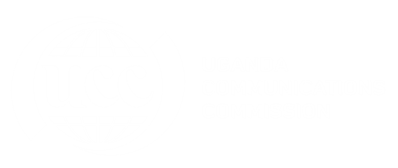 5
INTERVENTIONS CONT…….
National Policies and Regulations
National E-Waste Management Policy (2012): Establishes strategies for infrastructure development, public awareness, legal frameworks, resource mobilization, and an e-waste fund.
Strategy for Electronic Waste Management (2013): Provides implementation and monitoring frameworks.
Guidelines for E-Waste Management in Uganda (2016): Reference document for e-waste handling and disposal.
National Environment Act (2019): Mandates industries to implement waste management plans and environmentally friendly disposal mechanisms.
National Environment (Waste Management) Regulations (2020): Introduces EPR, requiring importers and manufacturers to establish take-back and recycling programs.
Communications Act (2013): Provides for regulatory oversight for ICT-related e-waste in Uganda.
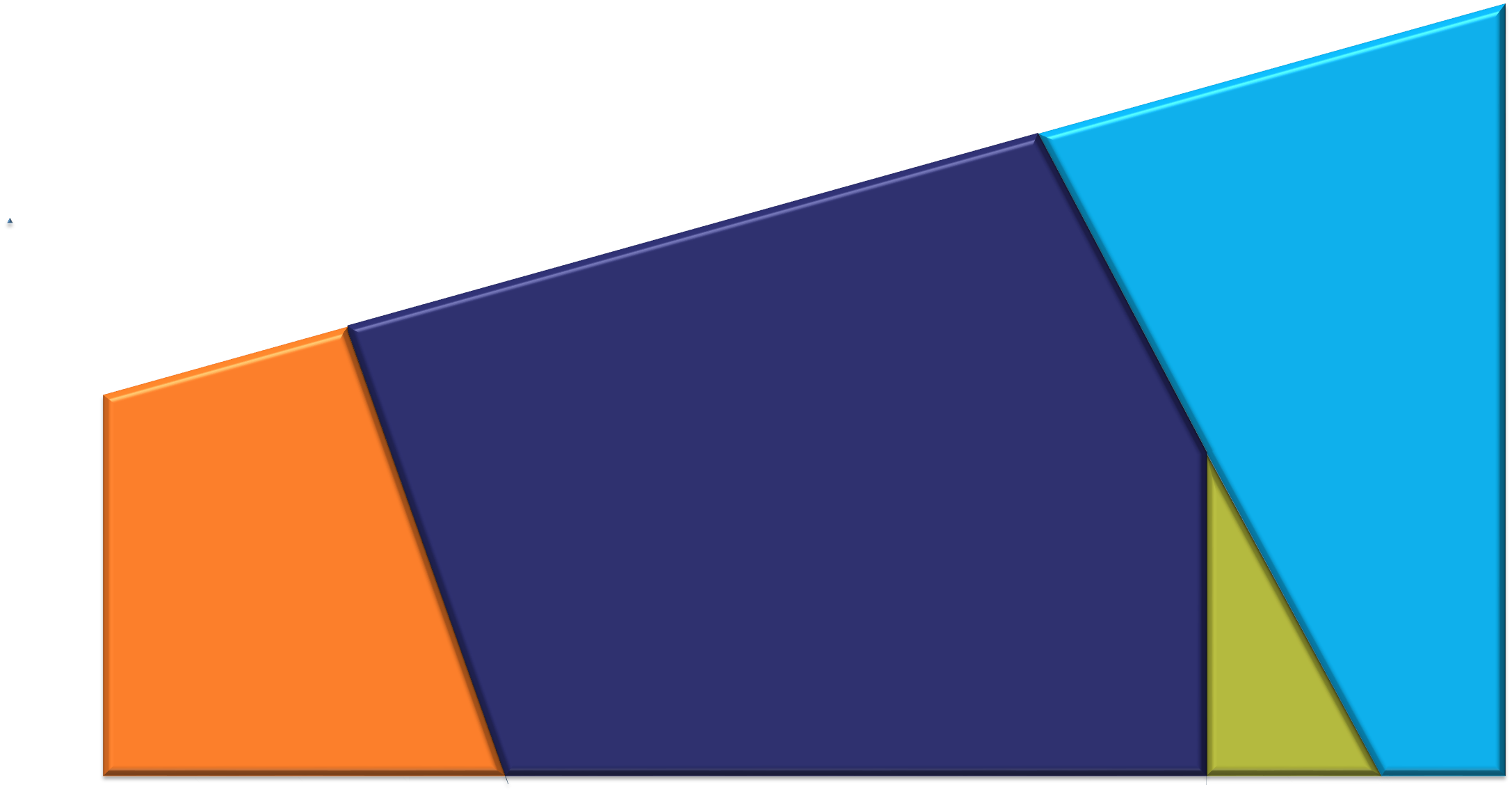 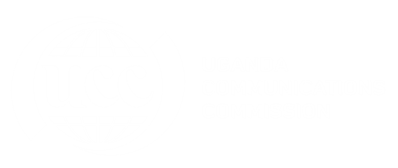 6
ENFORCEMENT AND COMPLIANCE MECHANISMS
The National Environment Management Authority (NEMA) is responsible for inspections, enforcing compliance, and imposing penalties for violations of e-waste regulations. UCC collaborates with stakeholders, including the Ministry of ICT and National Guidance, to ensure compliance.
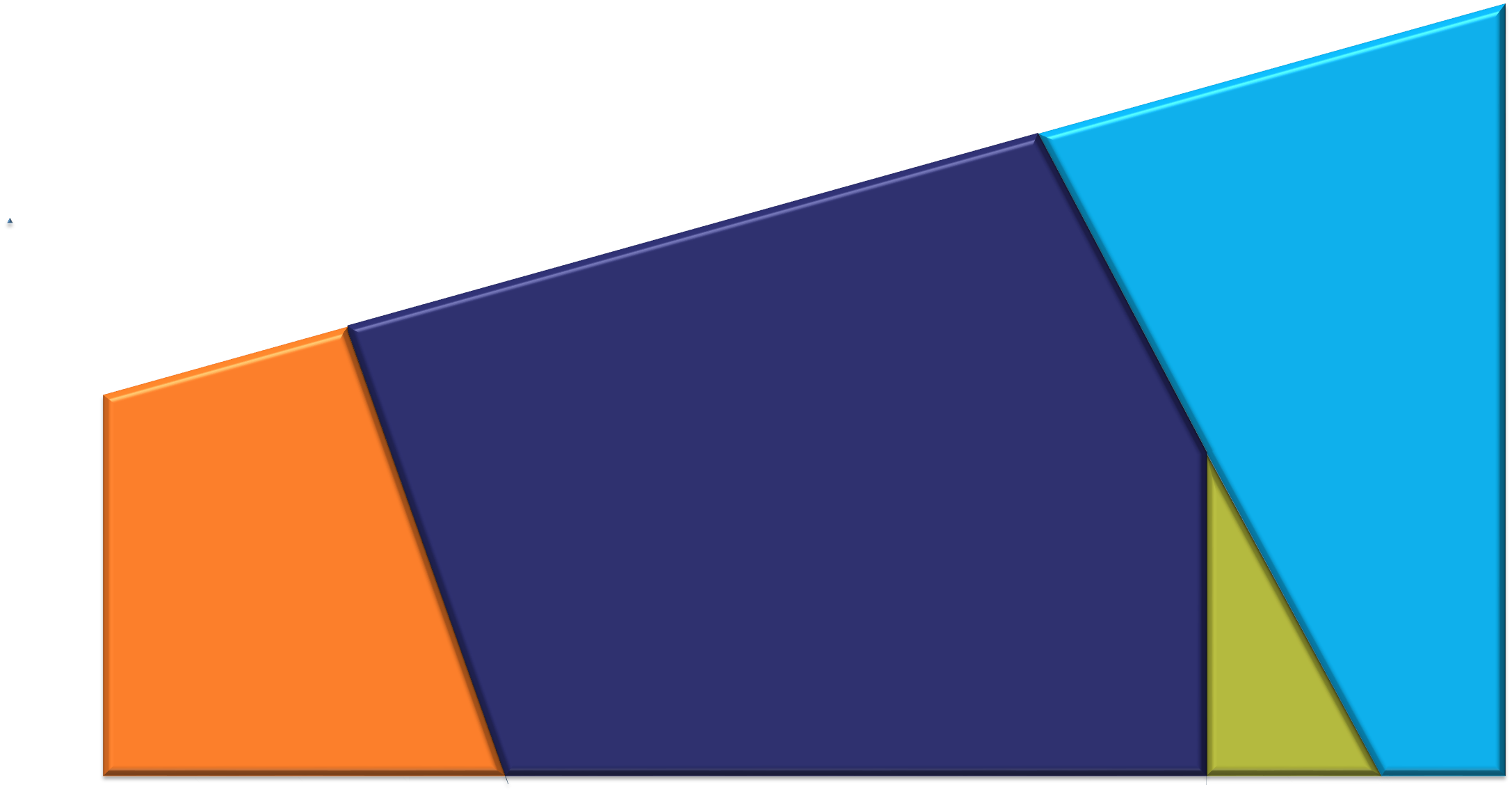 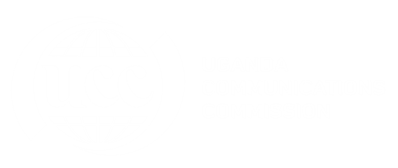 7
CHALLENGES OF E-WASTE MANAGEMENT
Weak Institutional Framework: E-waste policies are still in their early stages of implementation.
Financial & Infrastructure Gaps: Limited funding, inadequate recycling facilities, and high disposal costs hinder effective e-waste management.
Lack of Public Awareness & Participation: Low awareness and resistance to proper disposal methods slow down progress.
Limited Public-Private Partnerships (PPP): Minimal collaboration reduces investment and efficiency in e-waste solutions.
Unsafe & Illegal Disposal Practices: Informal scrap markets, illegal dumping, and insufficient human resource development contribute to environmental risks.
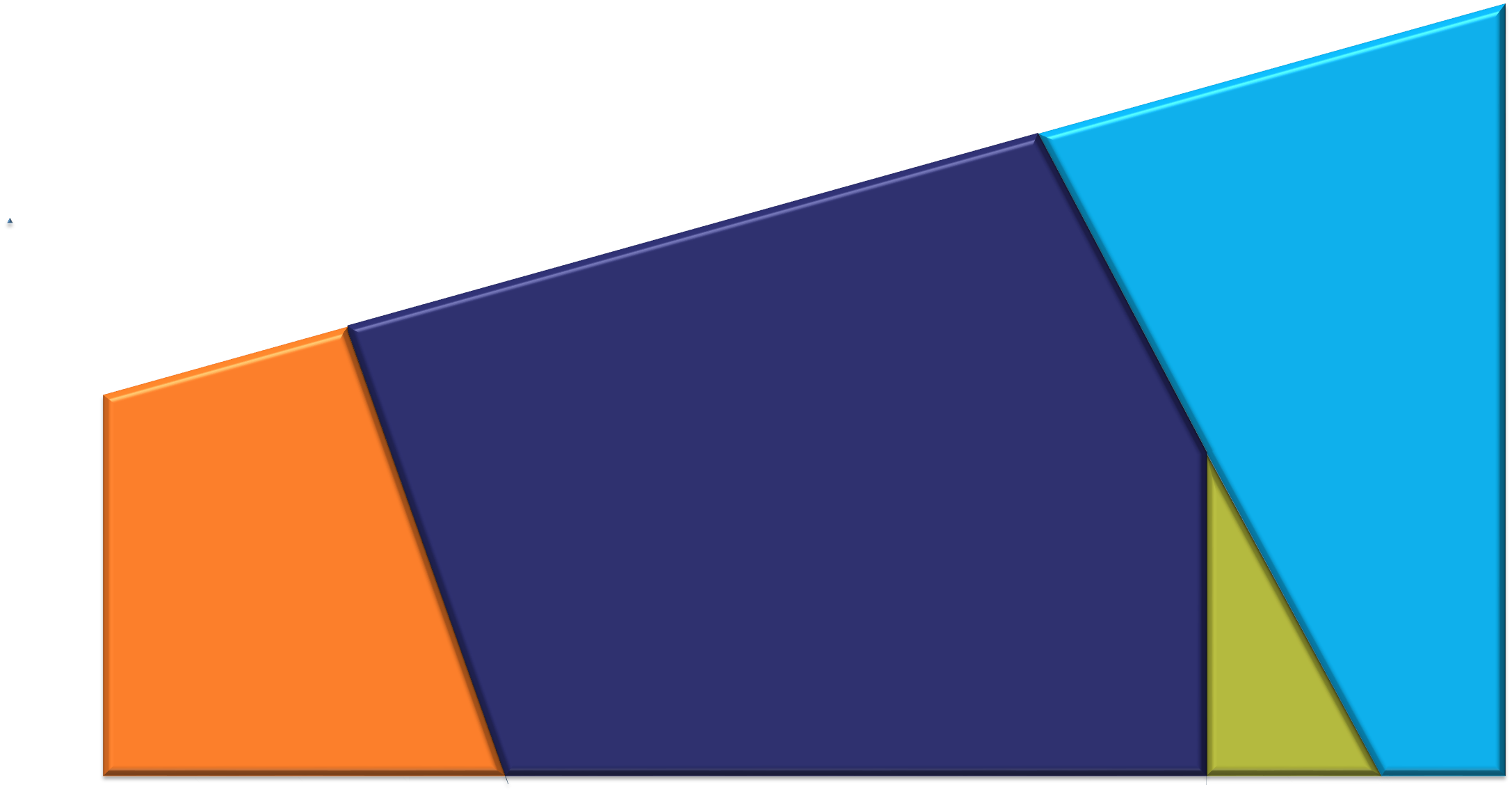 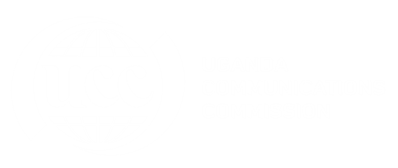 8
SOLUTIONS TO E-WASTE MANAGEMENT CHALLENGES
National E-Waste Management Framework (2018-2022): Established to implement existing policies and guidelines for managing e-waste.
E-Waste Collection Initiatives: Supports the National E-Waste Collection Centre (2021) and developing Regional E-Waste Collection Centers to facilitate sorting, dismantling, disposal, refurbishment, and recycling. 
Awareness & Sensitization Programs: Simu Klear Program educates on device verification and safe disposal, while the ICT E-Waste Collection Pilot Project focuses on improving collection models and reducing environmental risks. 
Research & Innovation: Investigating End-of-Life (EOL) ICT equipment management and the ICT sector’s carbon and energy footprint to align with global environmental commitments (SDGs 7, 9, 12, 13).
Public-Private Partnerships (PPP) & Stakeholder Engagement: Encouraging sustainable investment and collaboration for effective e-waste management.
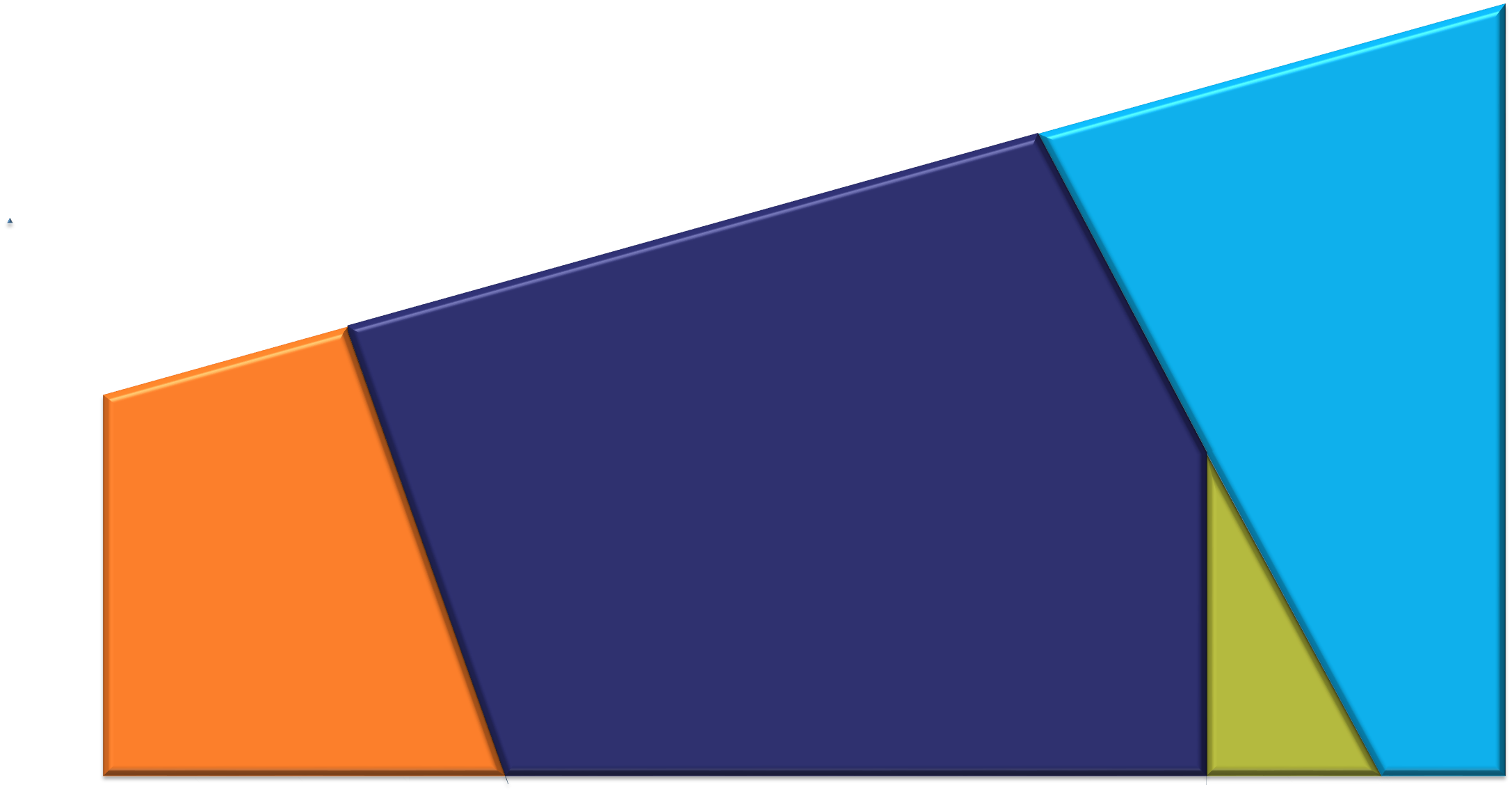 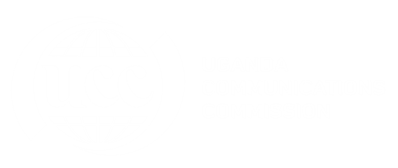 9
STATUS UPDATE ON THE ICT E-WASTE COLLECTION PILOT PROJECT
Government of Uganda initiated and rolled out the pilot project on ICT e-waste collection. This initiative aims to:
Create an efficient system for collecting e-waste, handling, and managing ICT e-waste, designed to be scalable and replicable nationwide.
Create an end-of-life management and disposal plan for the ICT devices distributed by the Uganda Communications Universal Service Access Fund (UCUSAF)
Increase public awareness, , and promote environmentally responsible disposal of ICT e-waste
The initiative started with a public call Call for Applications of Implementing Partners (IPs) for the Pilot Project for ICT- E-Waste Collection. A three-tier evaluation process was employed, consisting of a preliminary evaluation, a pitching session, and a final re-evaluation.
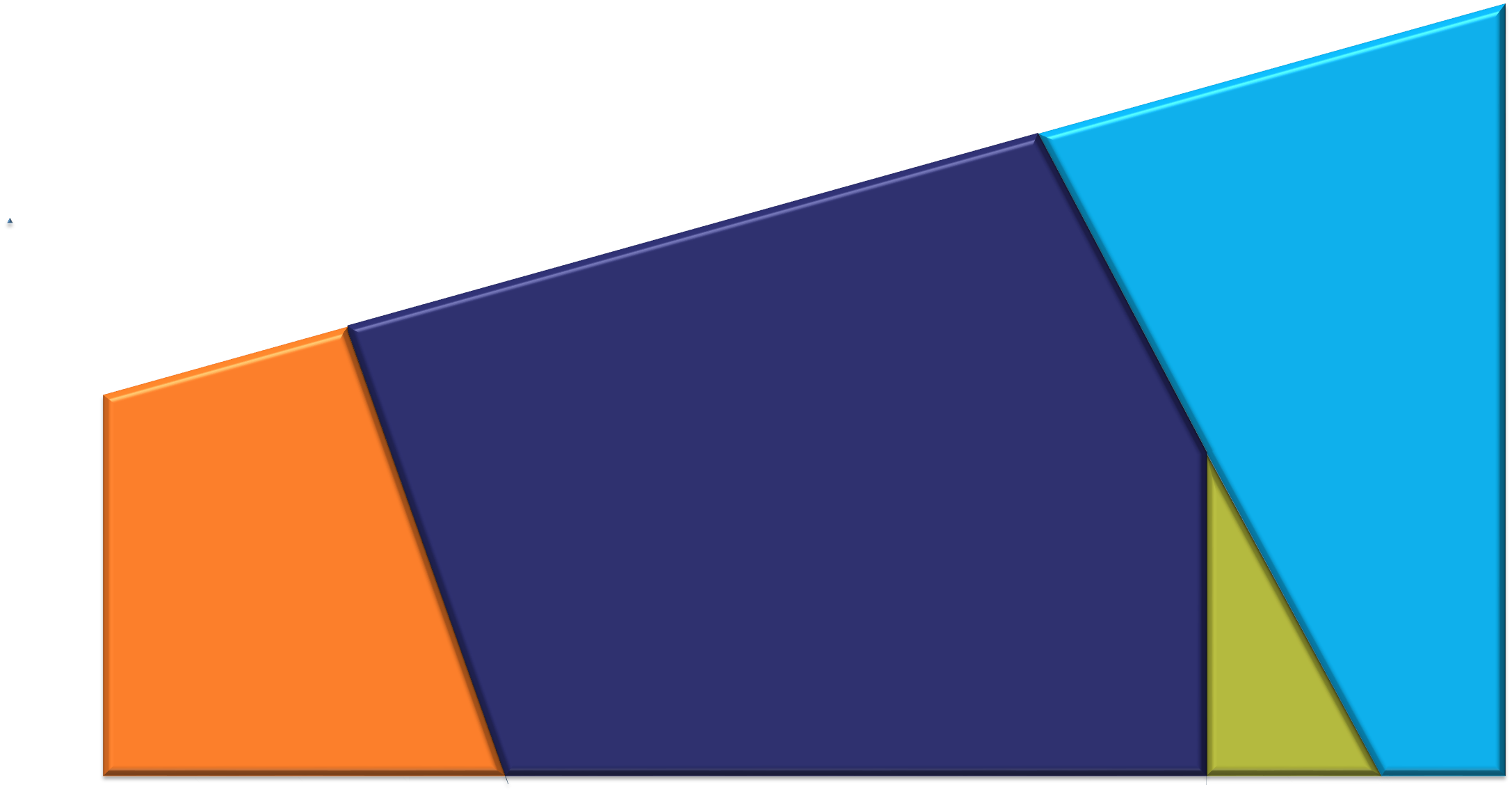 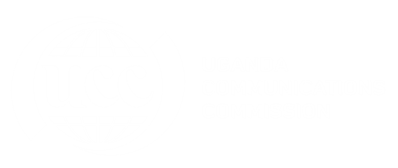 10
OBJECTIVES
Awareness, consciousness
Data collection: 
Who, What, Where
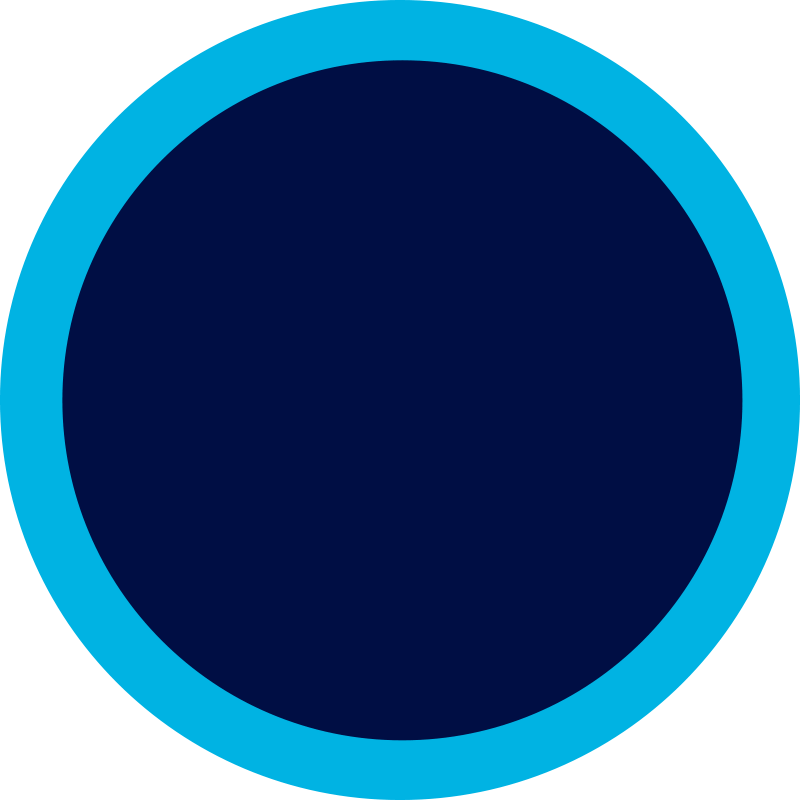 Key Project Objectives
Motivate disposal,  Collection models.
Synergies
Formalize ICT e waste ecosystem, explore Commercial streams after disposal
Environmental and health risks
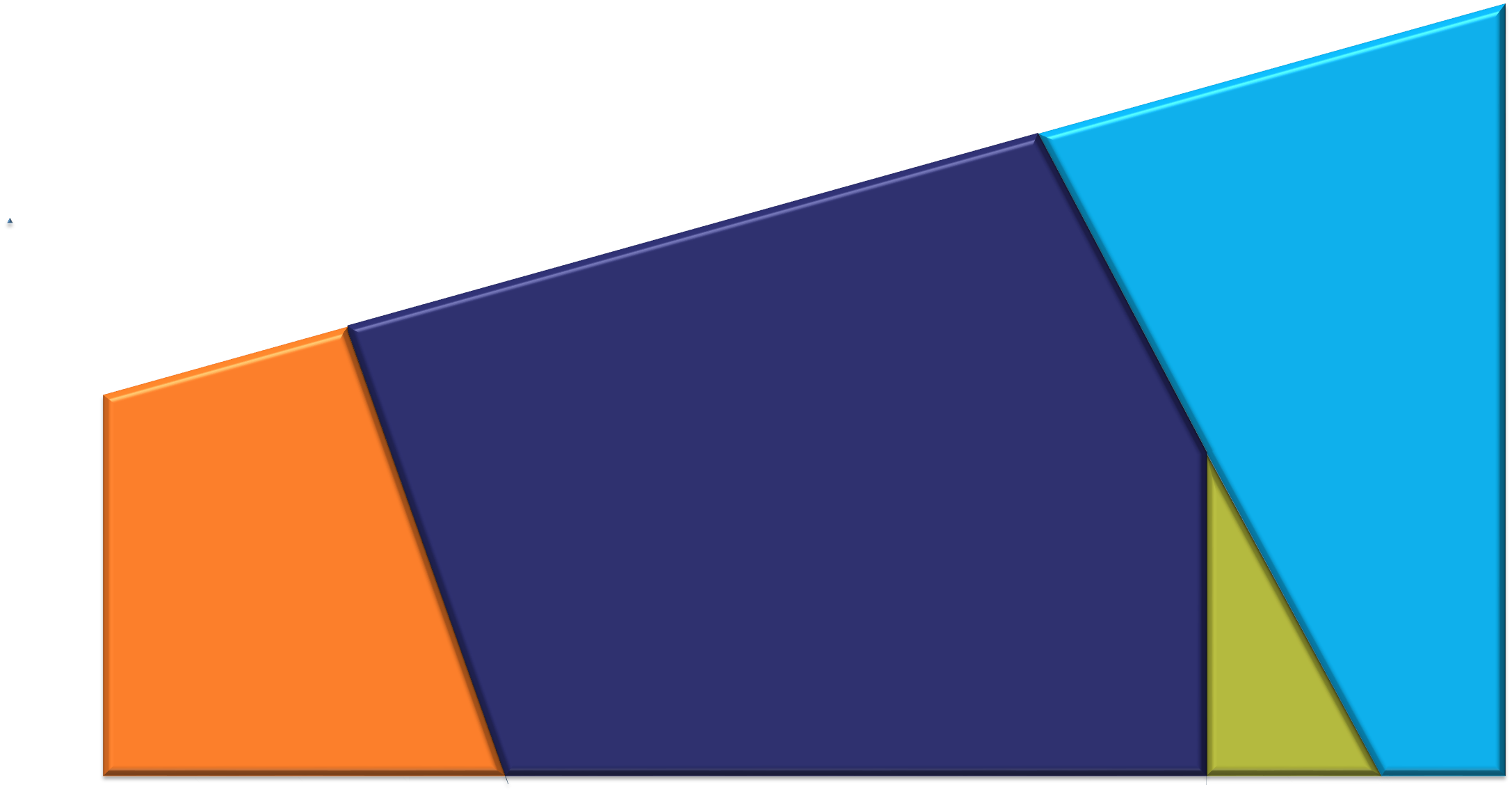 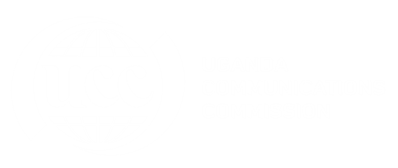 STATUS……
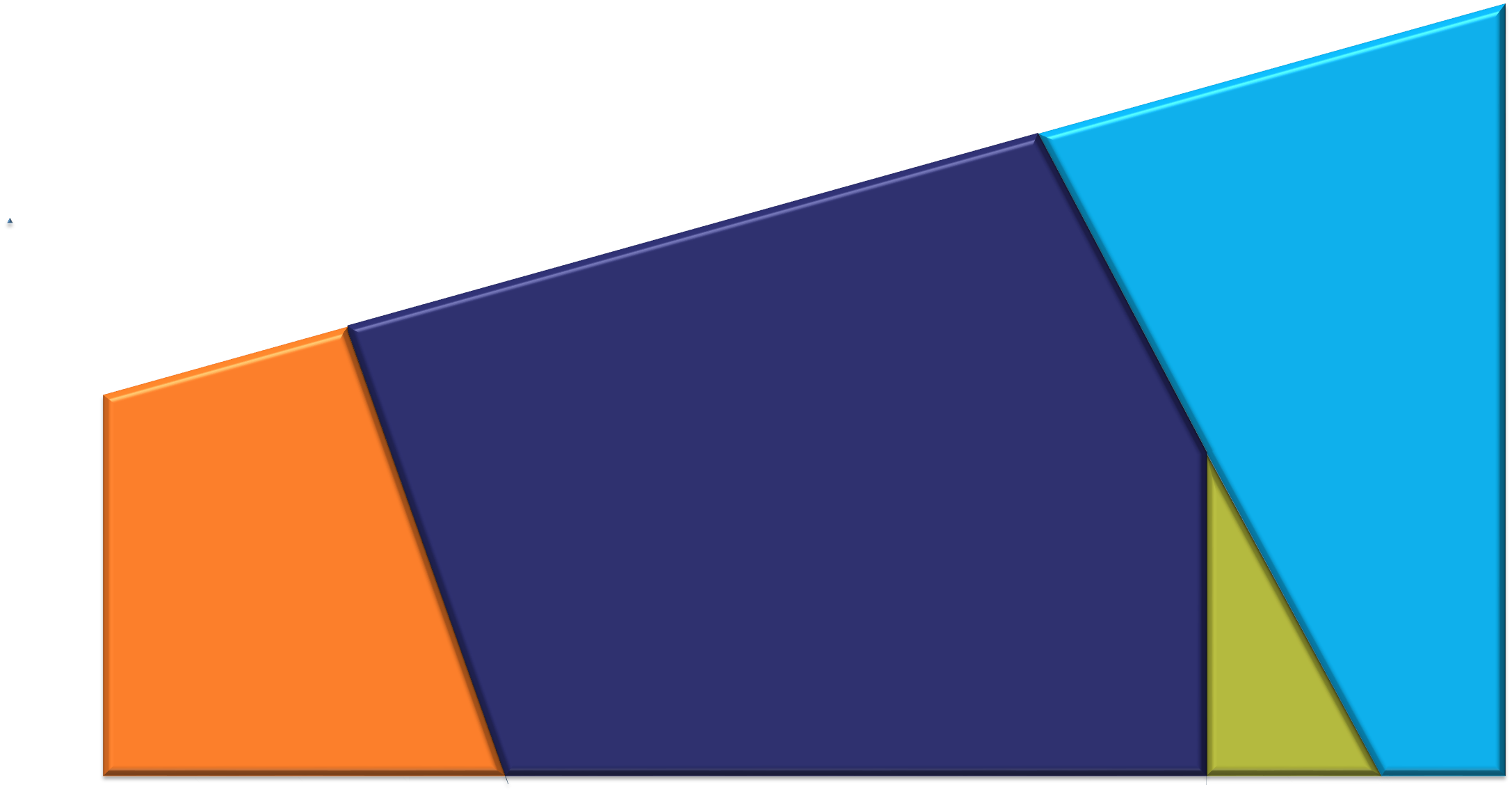 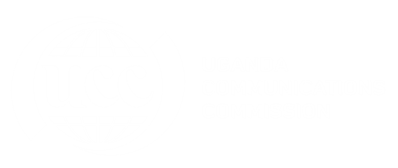 12
STATUS……
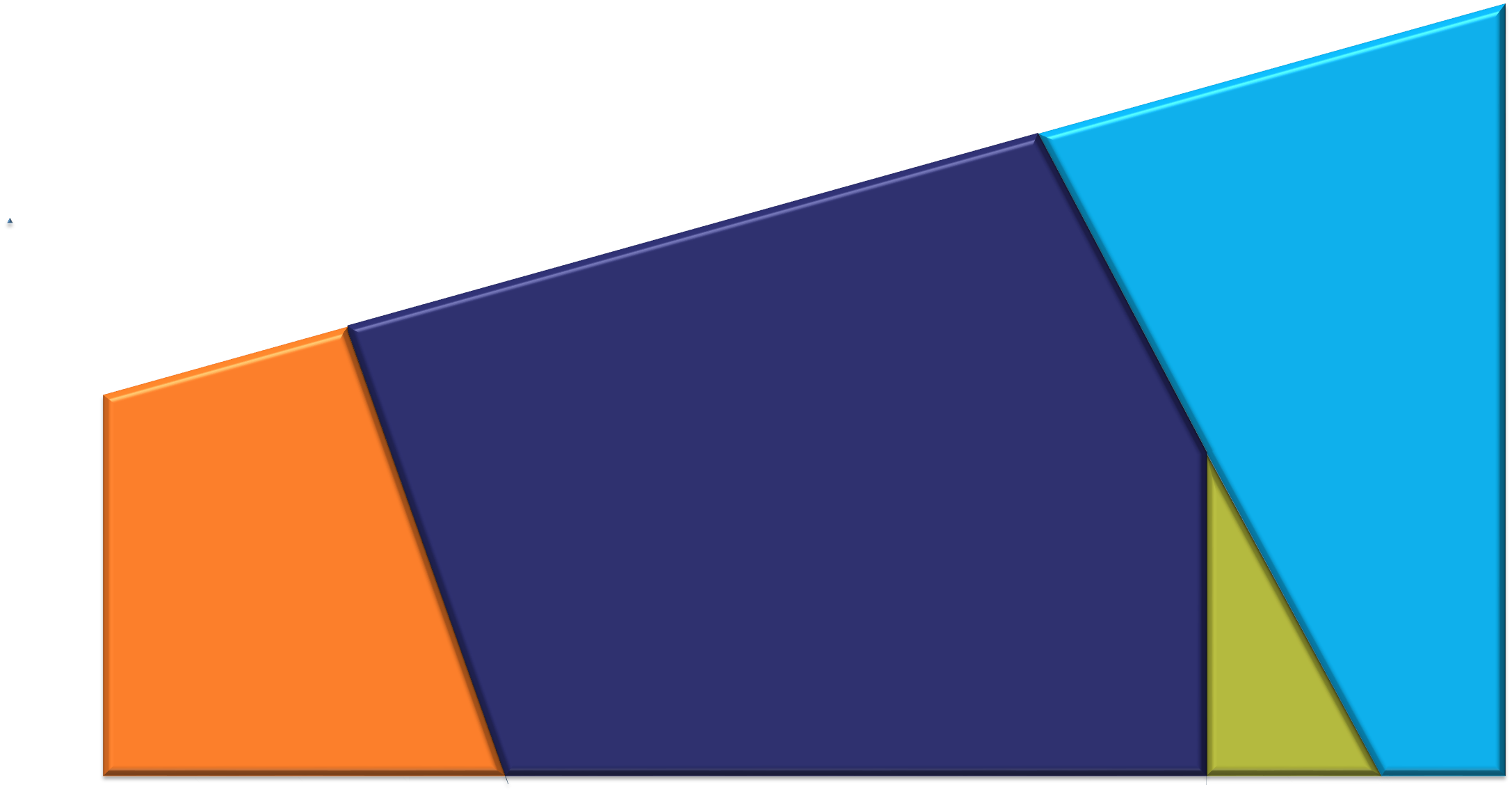 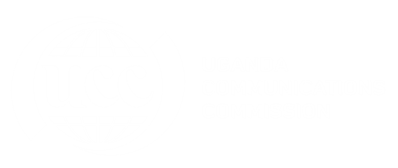 13
OPPORTUNITIES AND FUTURE DIRECTIONS
"Innovate, regulate, and recycle for a circular economy."
Investment opportunities in e-waste management include:
Strengthening public-private partnerships.
Enhancing regional collaboration for sustainable e-waste management.
Capacity building and research initiatives for improved handling.
Adoption of circular economy models, such as refurbishing and repurposing ICT equipment.
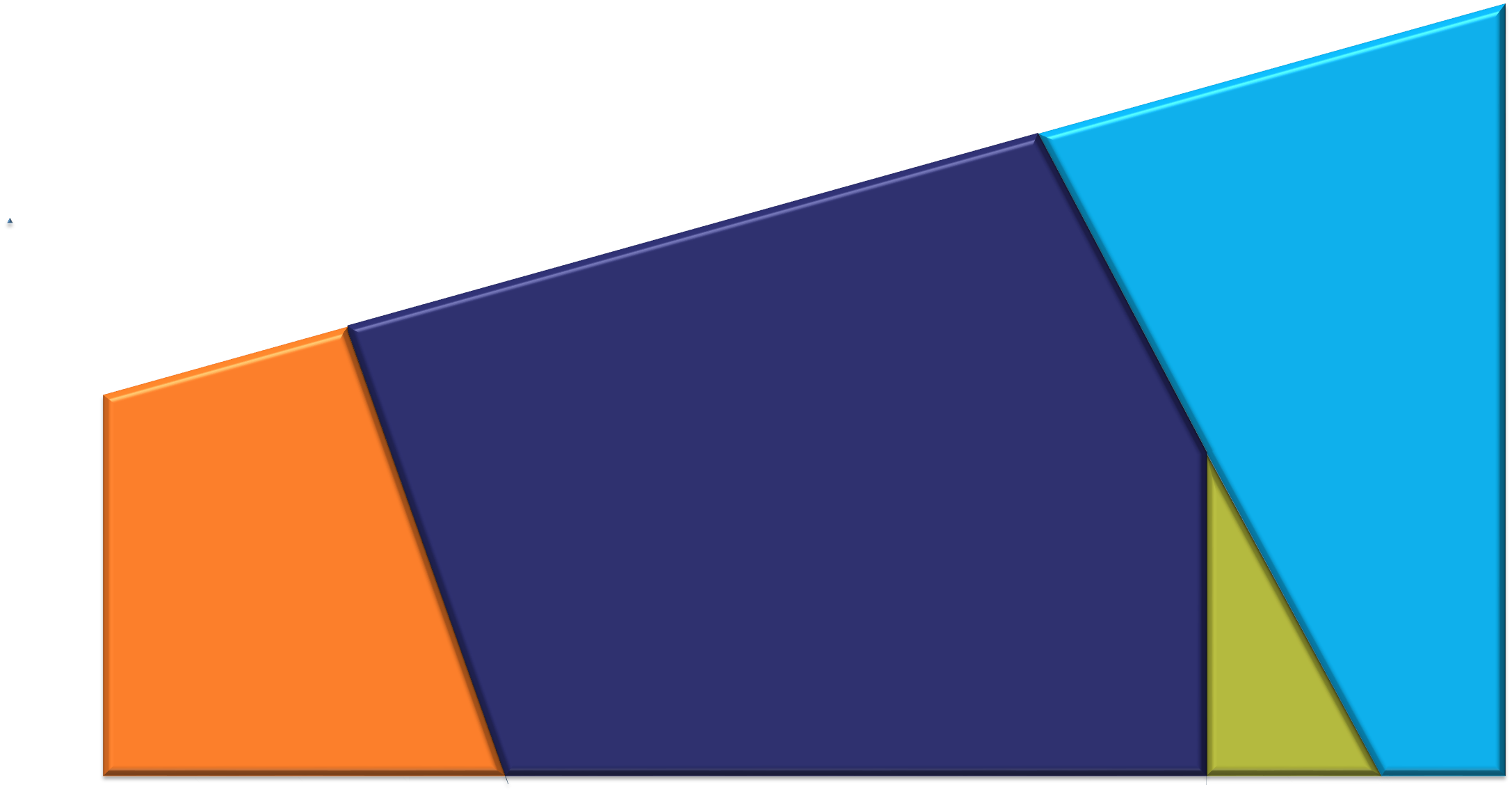 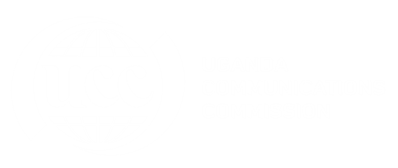 14
FUTURE CONCERNS IN E-WASTE MANAGEMENT
•	Establishment of technological e-waste management infrastructure.
•	Development of specific laws and regulations.
•	Human resource development.
•	Resource mobilization and establishment of an e-waste fund.
•	Harmonization of e-waste management policy, legal, regulatory framework,    and enforcement in the regions.
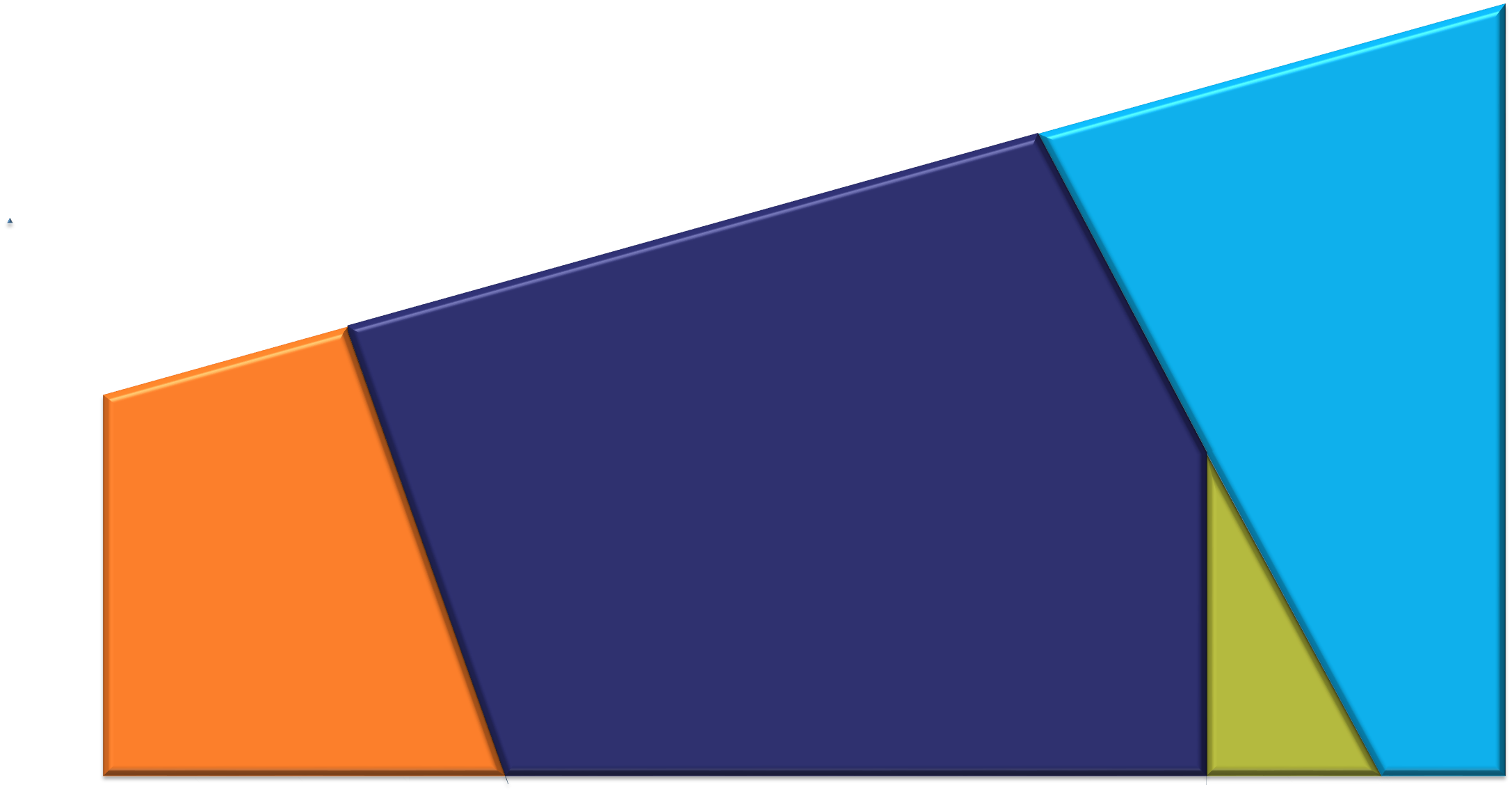 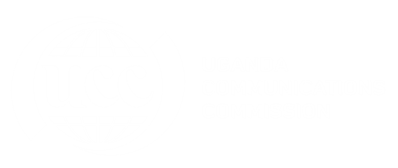 15
CONCLUSION
Uganda’s e-waste management strategy combines policies, regulations, and enforcement to reduce environmental risks. It includes pilot programs for collection, research to refine regulations, and fostering partnerships. The Government of Uganda  is committed to sustainable practices, compliance, and innovation in e-waste recycling. Strengthening collaborations, leveraging technology, raising awareness, and adopting global best practices are key to tackling Uganda’s e-waste challenge.
                 "A policy-driven future for clean technology."
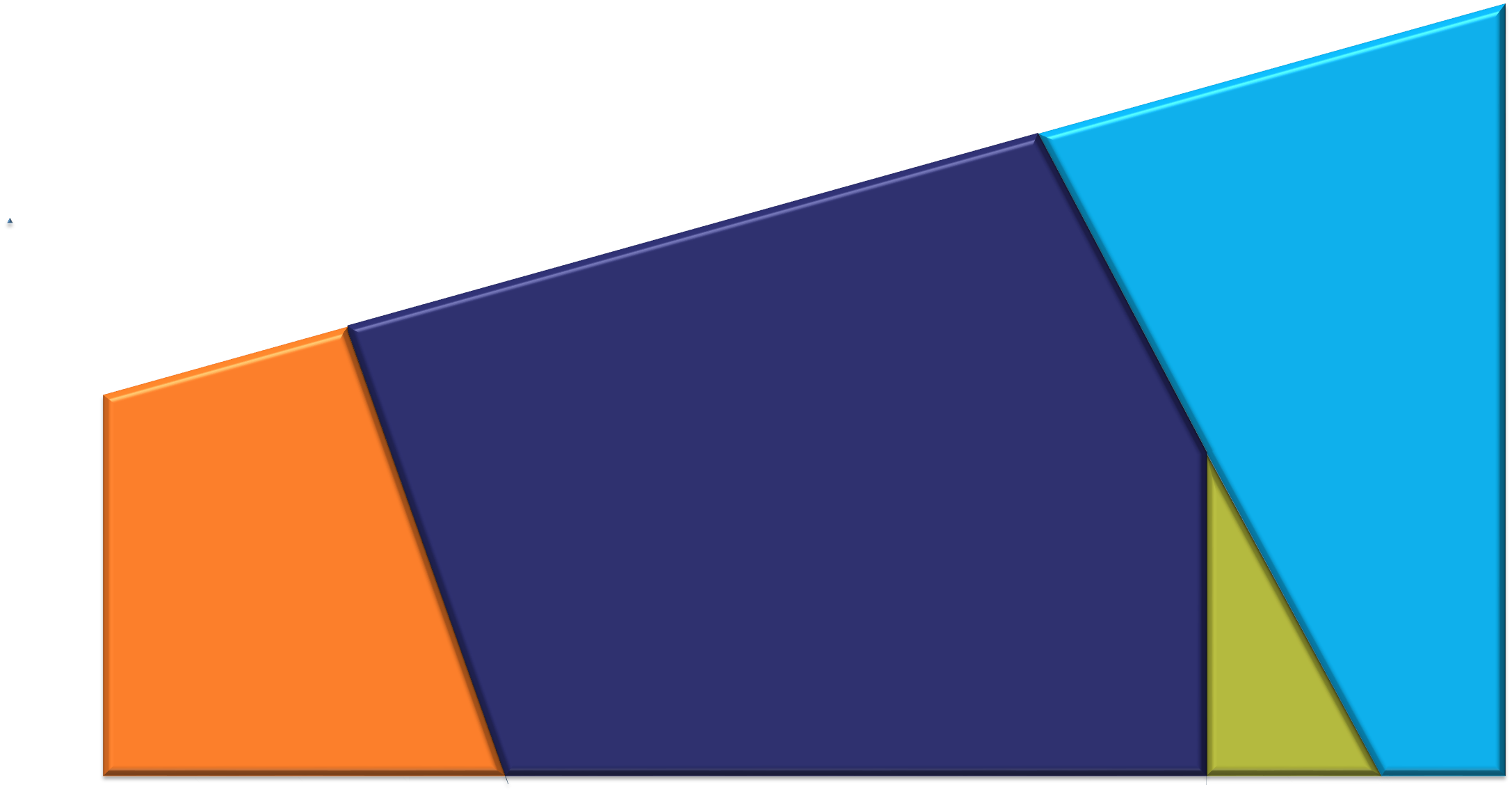 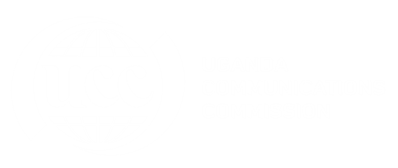 16
THANK YOU
FOR GOD AND MY COUNTRY
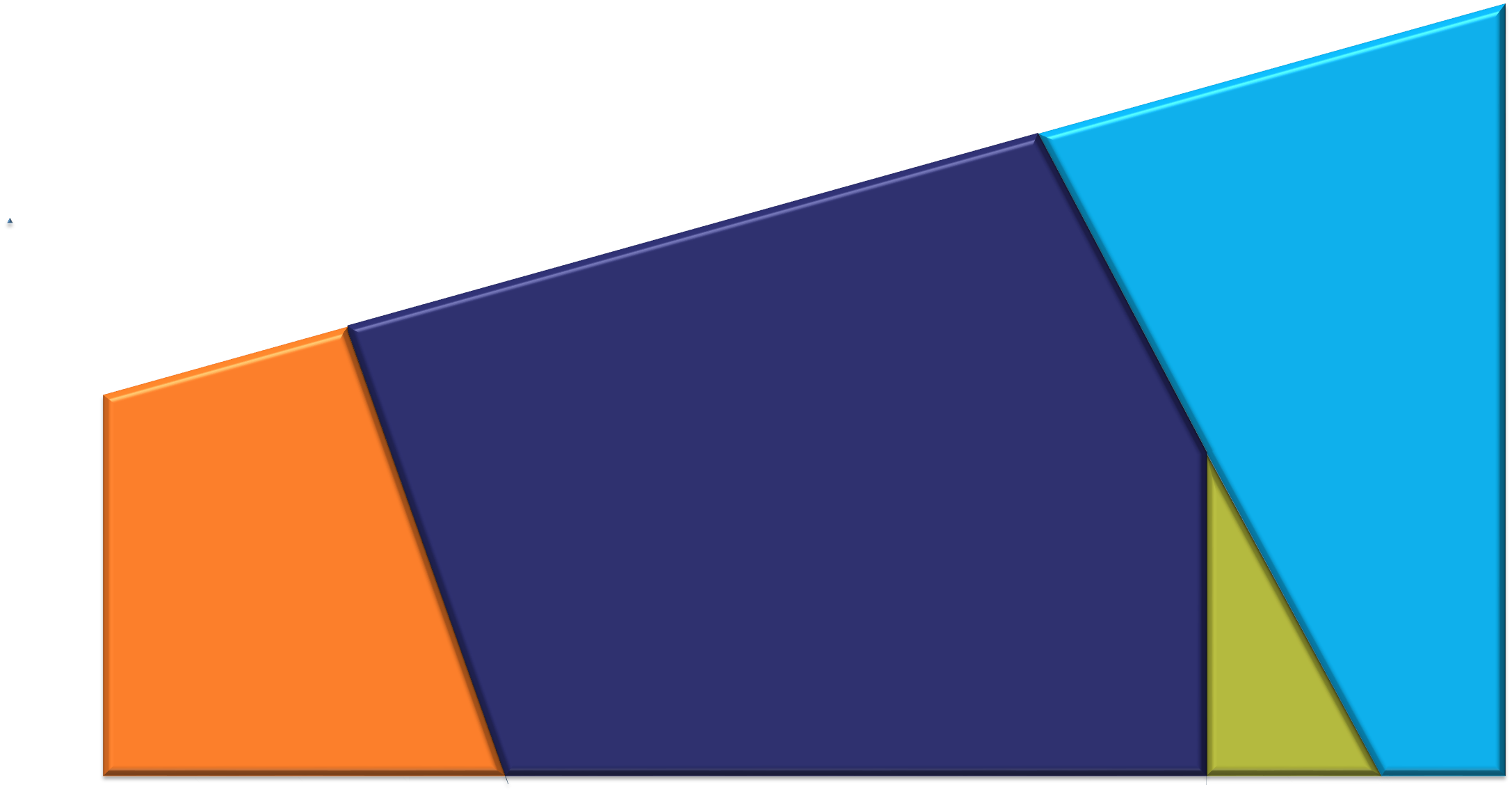 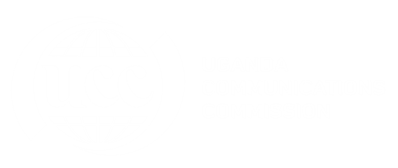 17